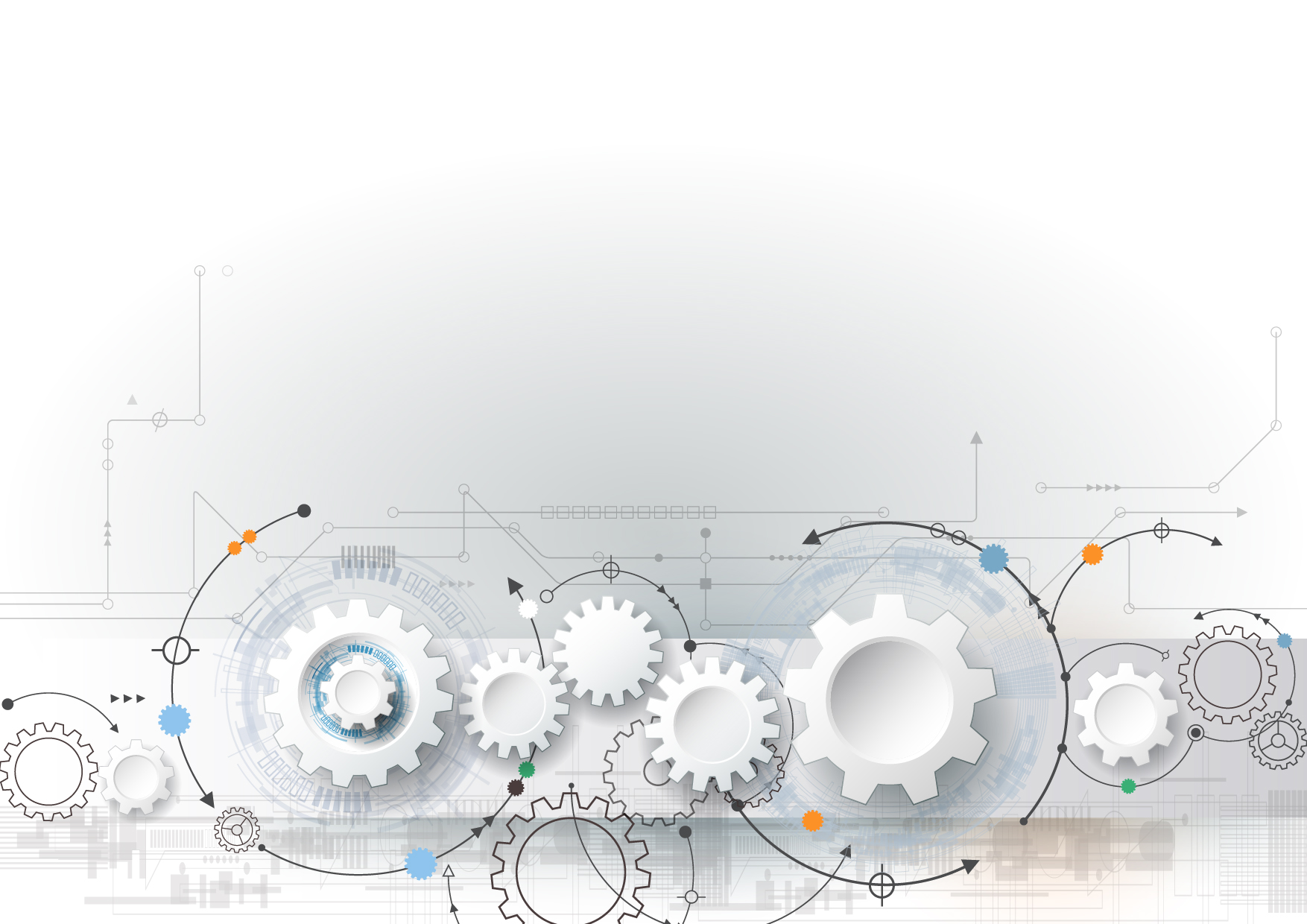 Участие российских компаний и промышленных предприятий в решении задачи по развитию человеческого капитала
Опыт деятельности детских технопарков «Кванториум»
Марина РАКОВА, генеральный директор Фонда новых форм развития образования
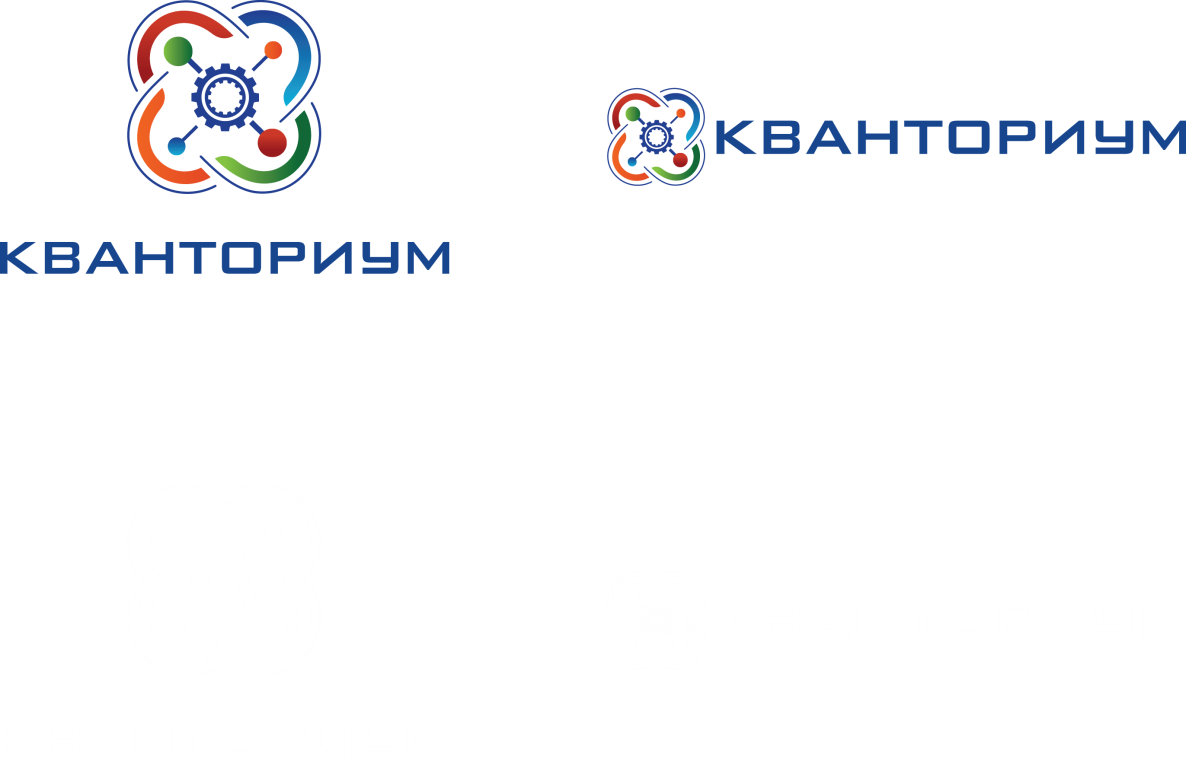 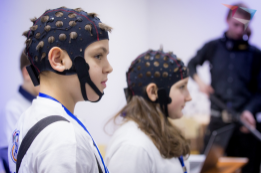 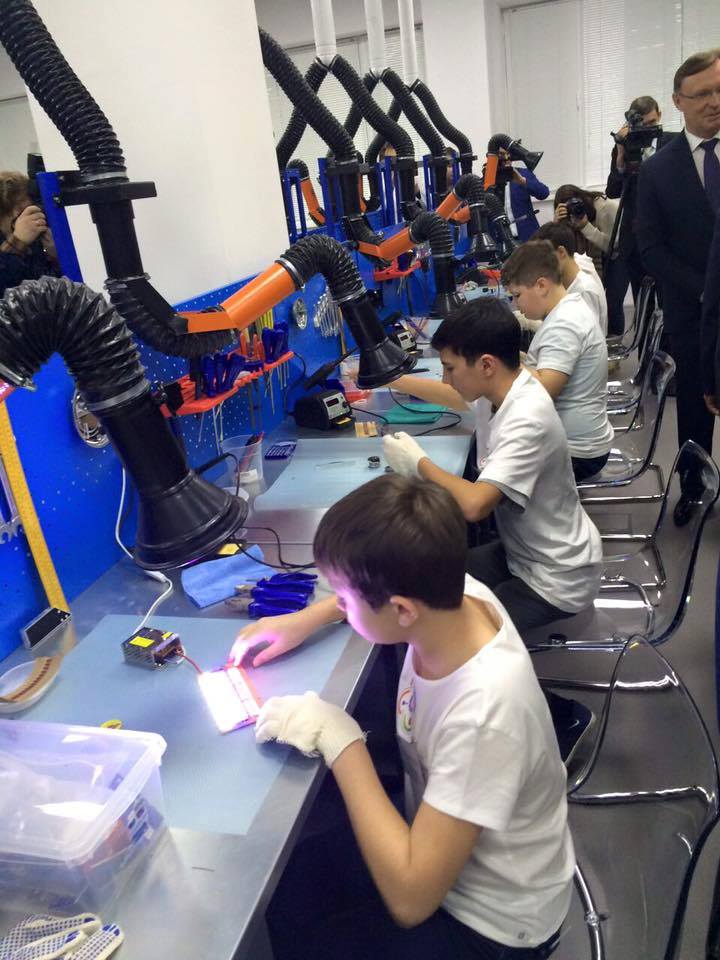 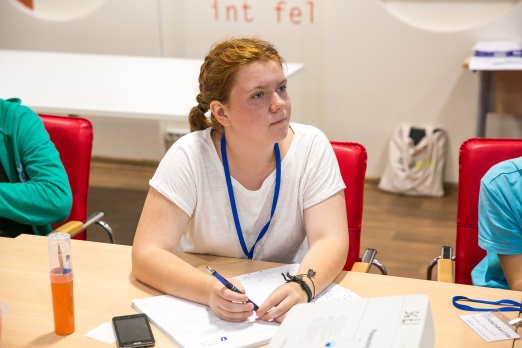 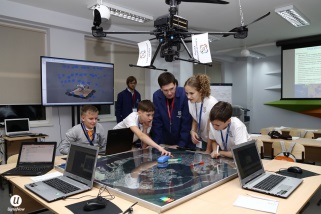 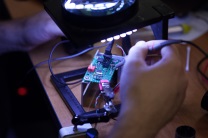 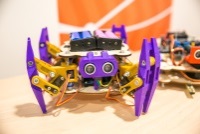 Цель развития системы образования – высококвалифицированные кадры
ФАКТ № 1
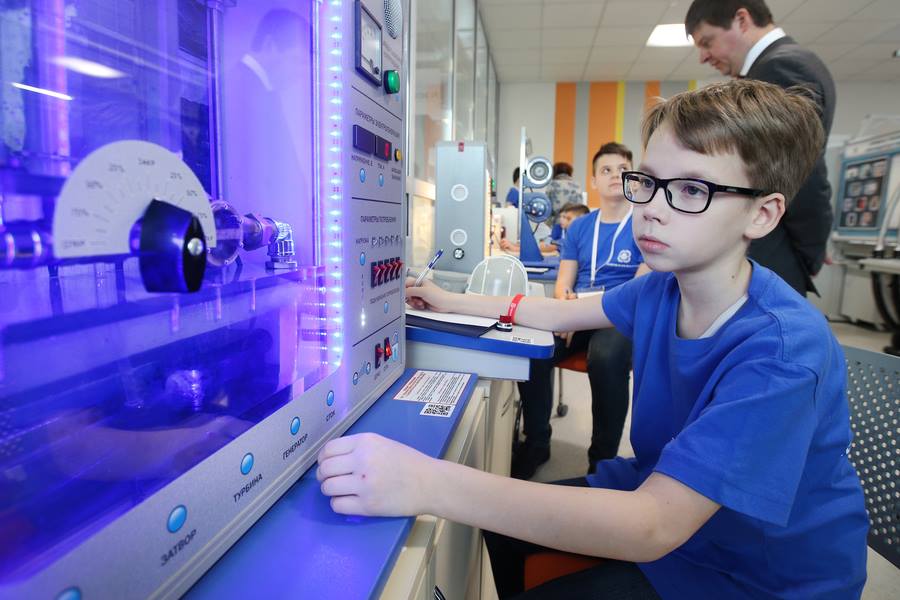 Расходы консолидированного бюджета в 2016 г. по разделу «Образование» -
3 058,98 млрд руб.
Реализуется много частных проектов, развивающих образовательную среду
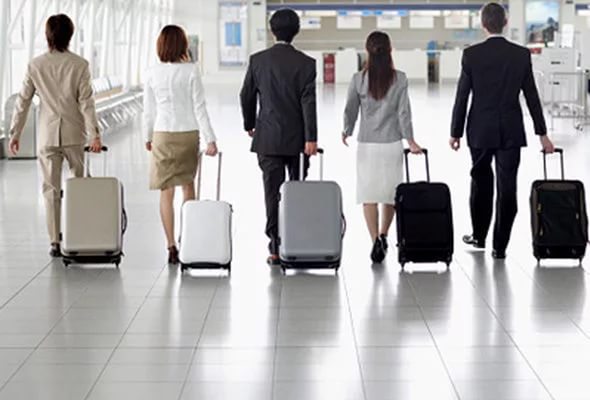 ФАКТ № 2
с 1989 по 2015 г. Россию покинули
4,5 млн чел.
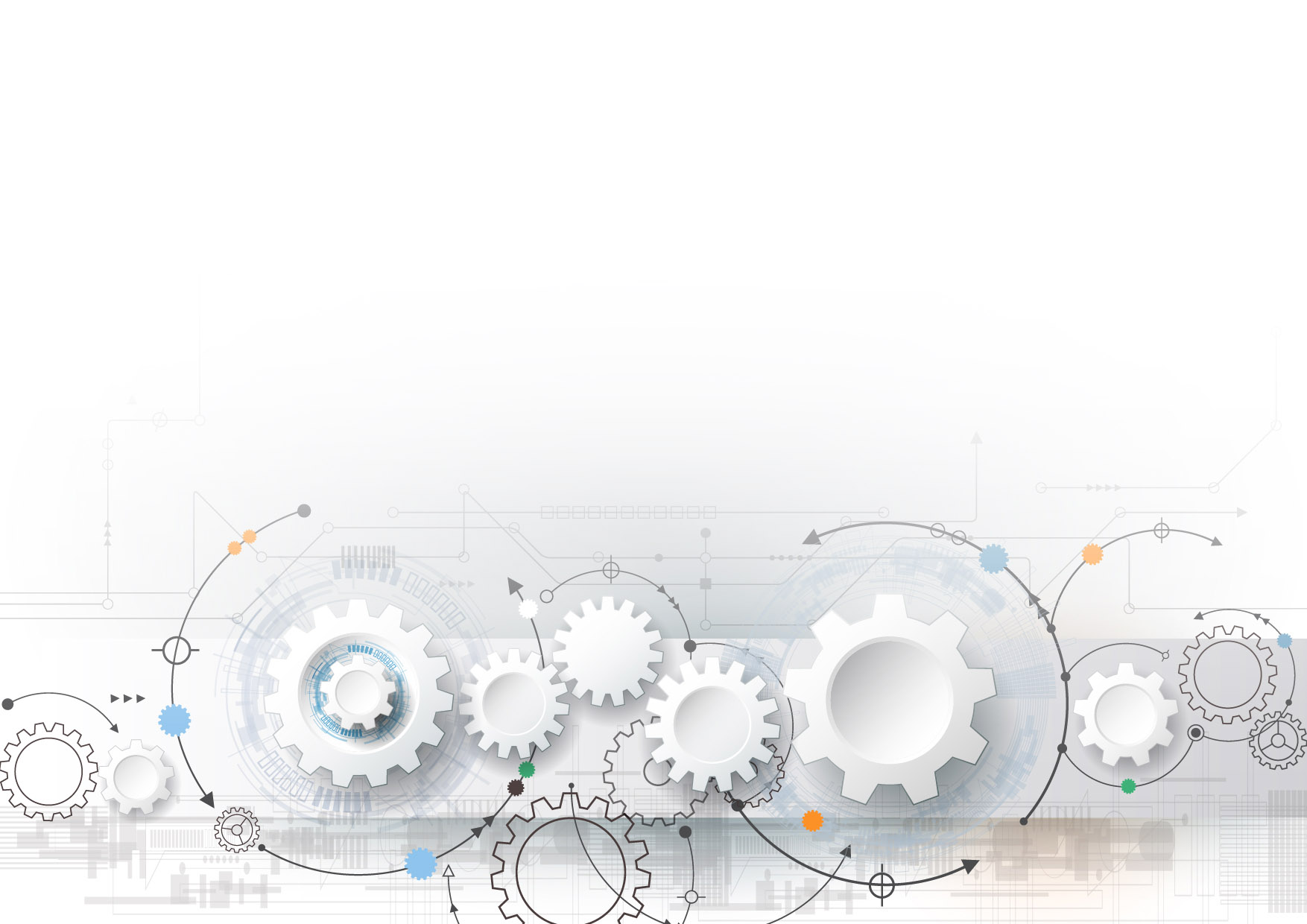 Эмиграционный поток имеет высокие показатели качества человеческого капитала
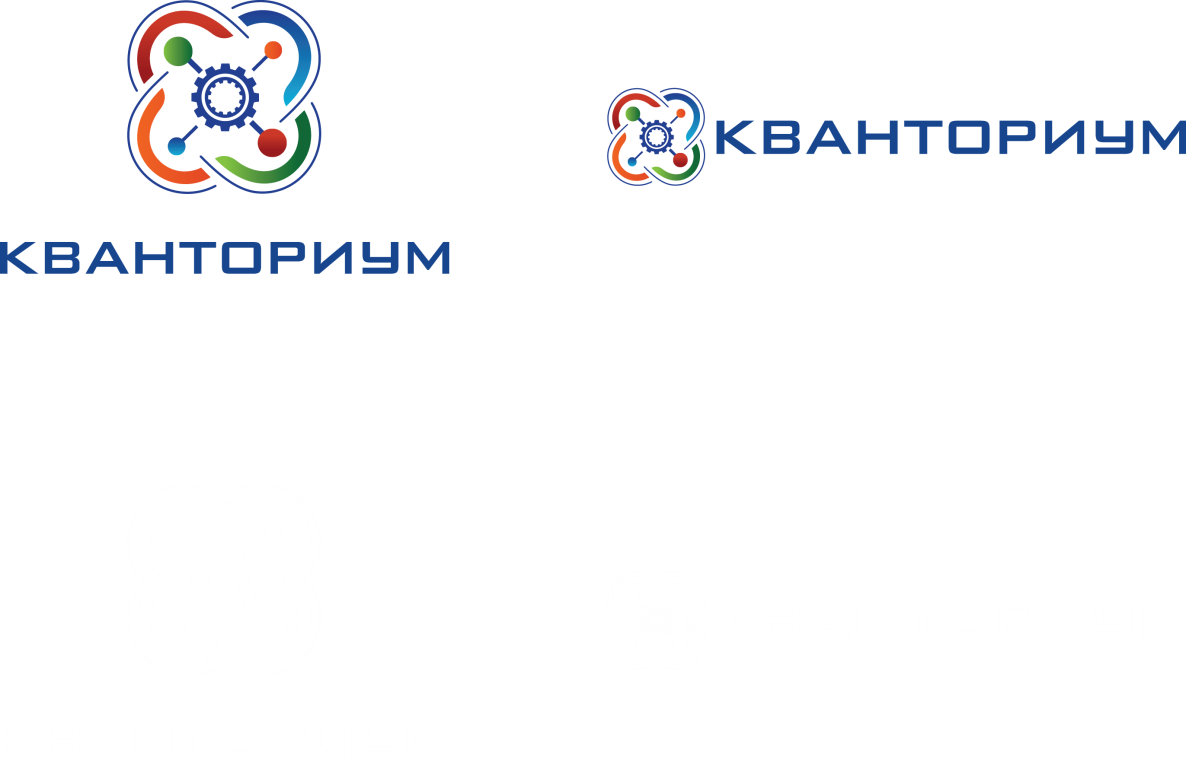 2
Задачи по развитию кадрового потенциала и снижению рисков миграции кадров
1
ОРГАНИЗАЦИЯ СЕТЕВОГО ВЗАИМОДЕЙСТВИЯ: школа-дополнительное образование-вуз-работодатель. Траектория личного профессионального развития.
2
ФОРМИРОВАНИЕ ПОКОЛЕНИЯ «РЕШАТЕЛЕЙ» - развитие софтовых навыков: умение работать в условиях неопределенности и большого потока информации, проектный и продуктовый подход, критическое, креативное мышление.
3
ПРОФЕССИОНАЛЬНАЯ ВОСТРЕБОВАННОСТЬ В ОБЩЕСТВЕ  и создание комфортной среды для жизни. Создание среды для самореализации,  а также удобных социальных сервисов.
4
ФОРМИРОВАНИЕ ЦЕННОСТНОЙ МАТРИЦЫ. Умение коммуницировать, работать в команде, работать для социума и тд.
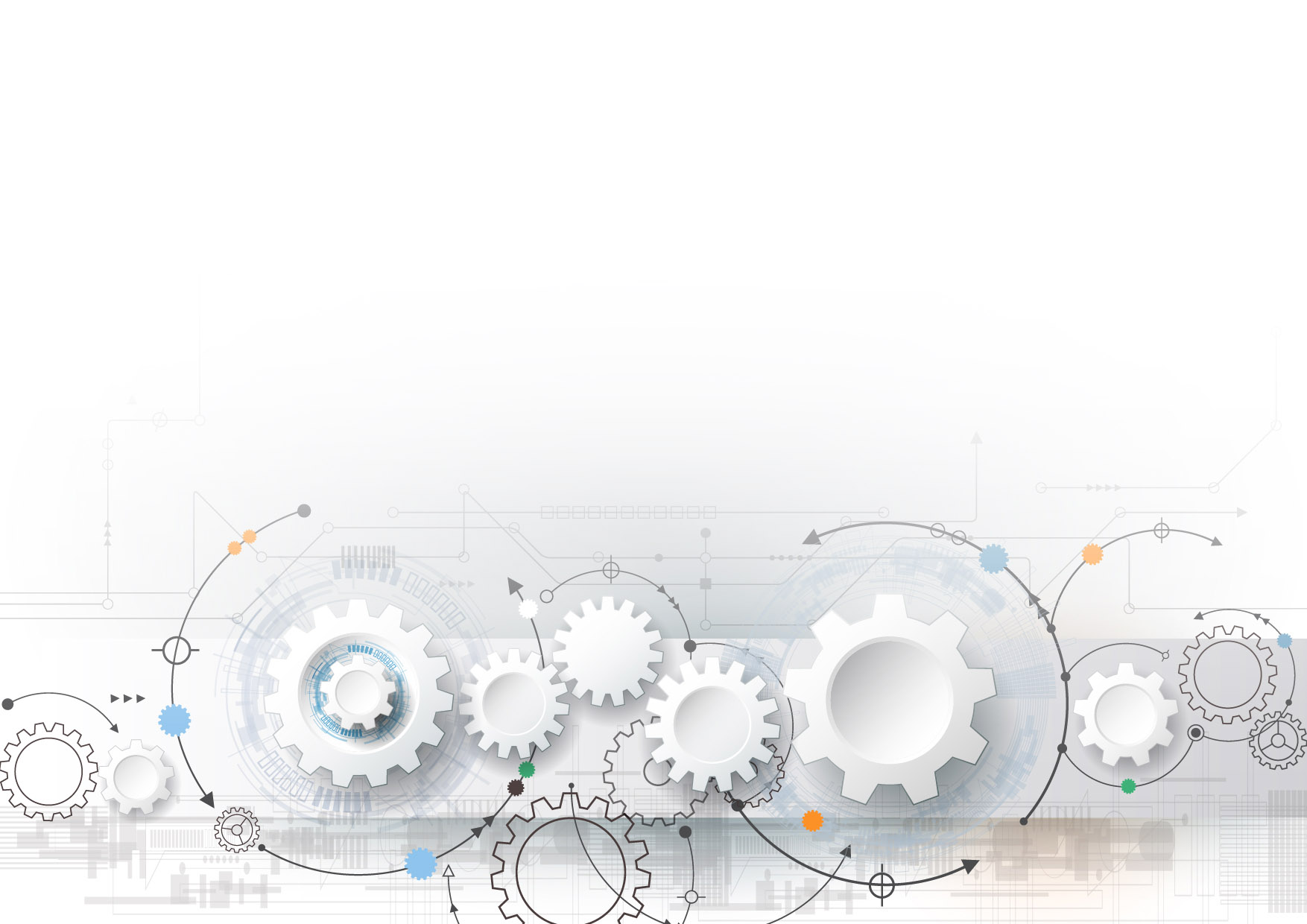 5
ОСОЗНАННОЕ УЧАСТИЕ БИЗНЕСА в формировании запроса на подготовку кадров и развитие человеческого потенциала.
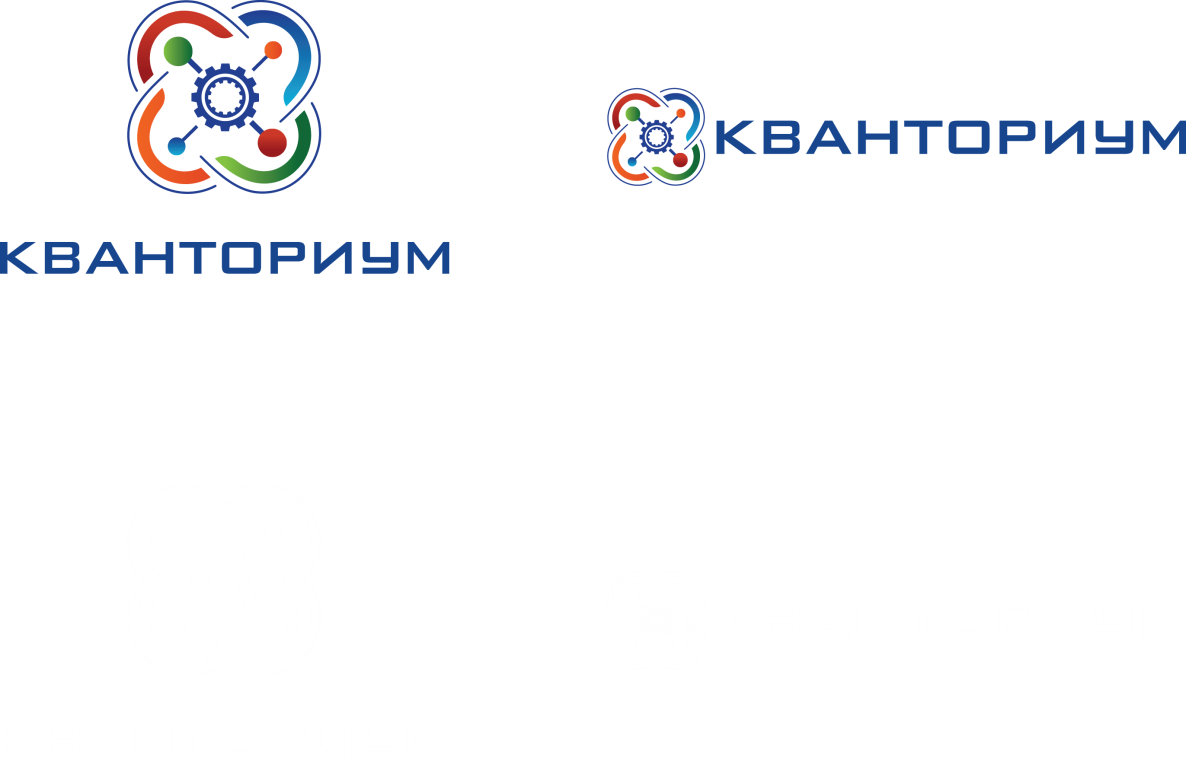 3
Пример успешного государственно-частного партнерства
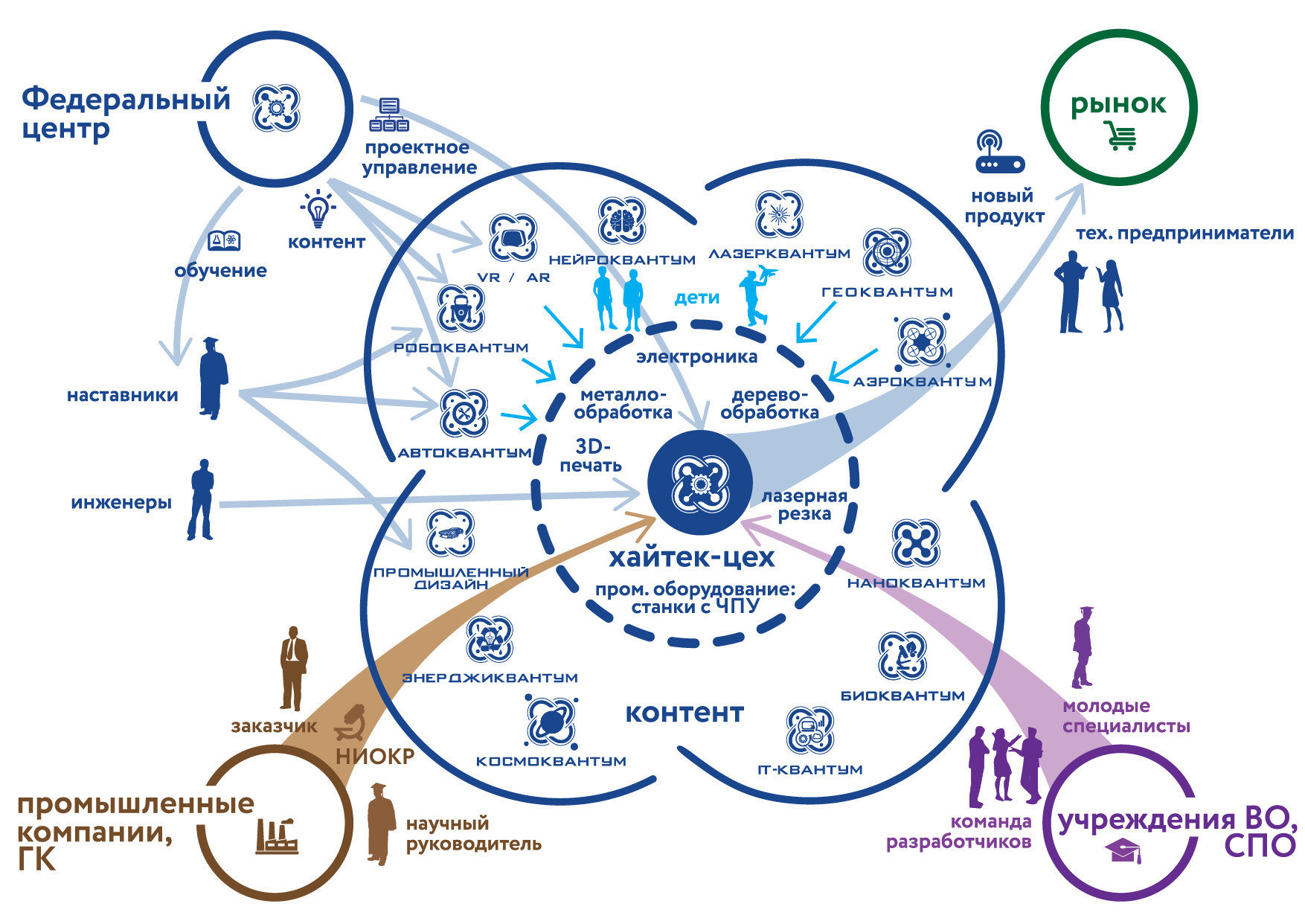 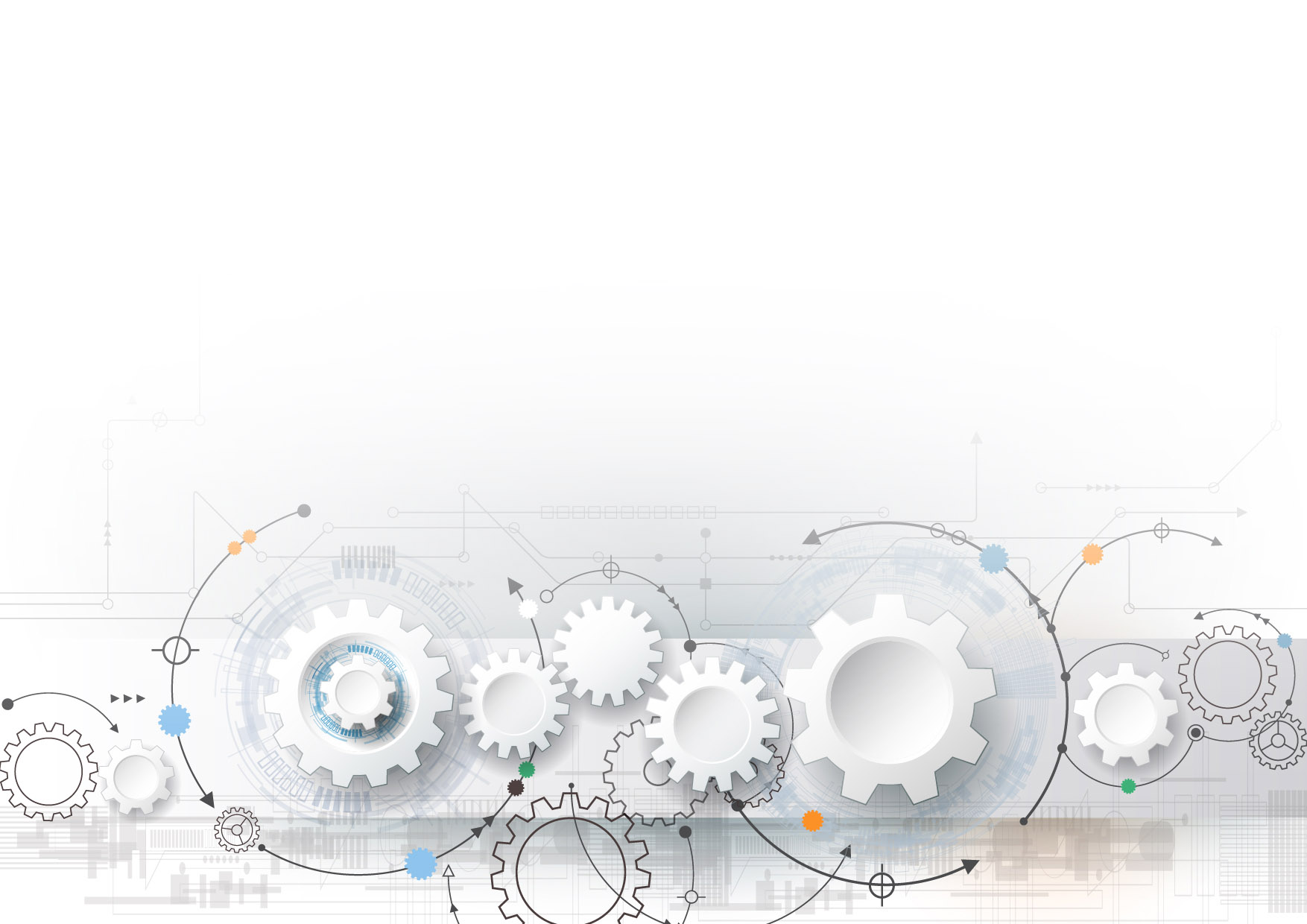 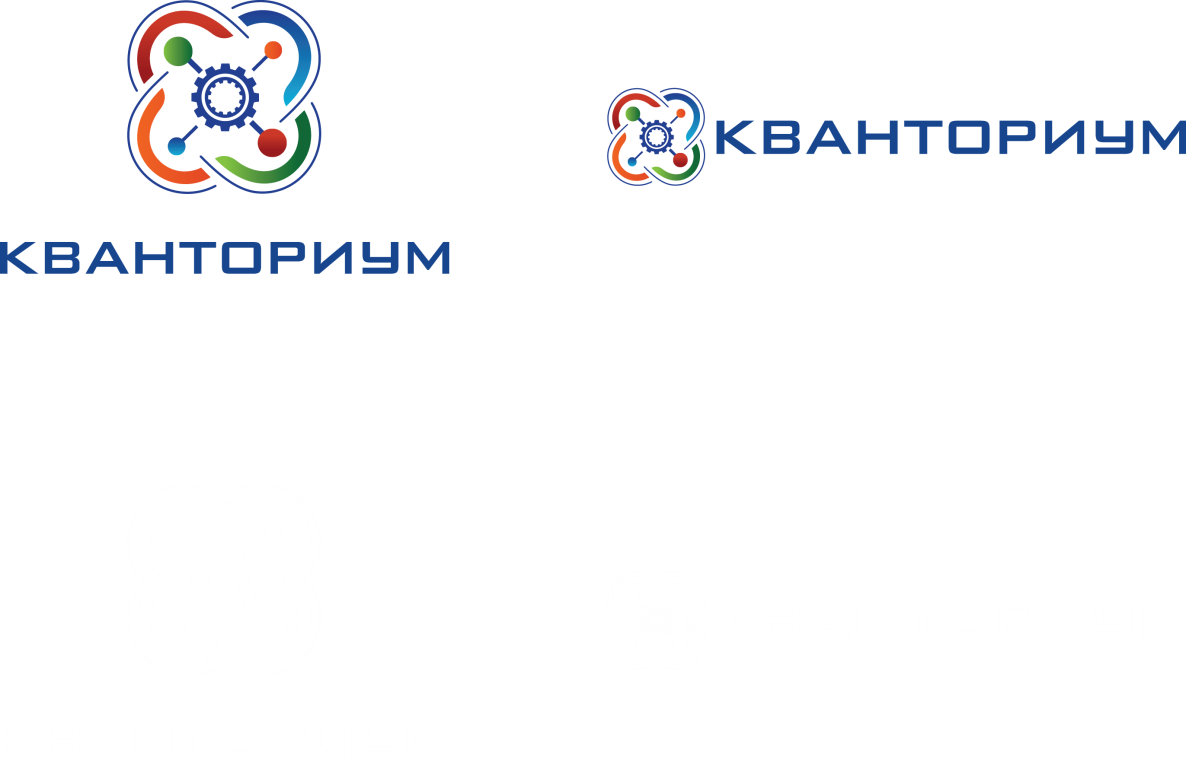 4
Задачи по развитию кадрового потенциала и снижению рисков миграции кадров
СОЗДАНИЕ детского технопарка в регионе присутствия Партнера на условиях ГЧП
РАЗРАБОТКА и реализация программ детских технопарков под тематику Партнера
ФОРМИРОВАНИЕ Партнером технологических задач для детских и молодежных команд 
ТЕСТИРОВАНИЕ И ВНЕДРЕНИЕ инновационных технологий и идей Партнера на безе инжиниринговых центров детских технопарков 
РЕАЛИЗАЦИЯ семейных программ для сотрудников Партнера в формате «умного досуга» (мастер-классы, воркшопы)
РЕАЛИЗАЦИЯ программ «Наставничество» сотрудниками предприятий Партнера молодежных инженерных команд
ПОДГОТОВКА с участием Партнера молодежных команд детских технопарков для участия в российских и международных соревнованиях
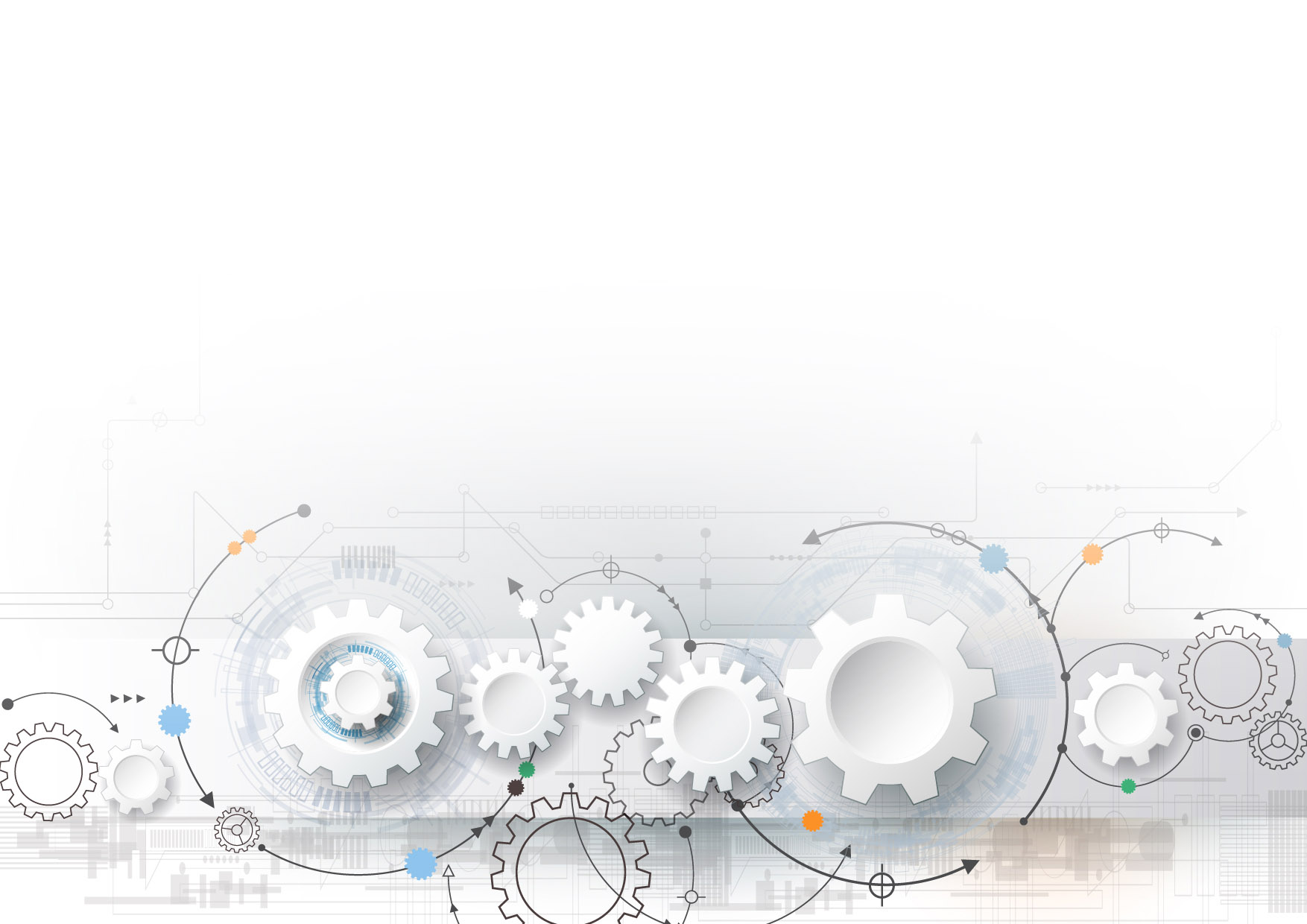 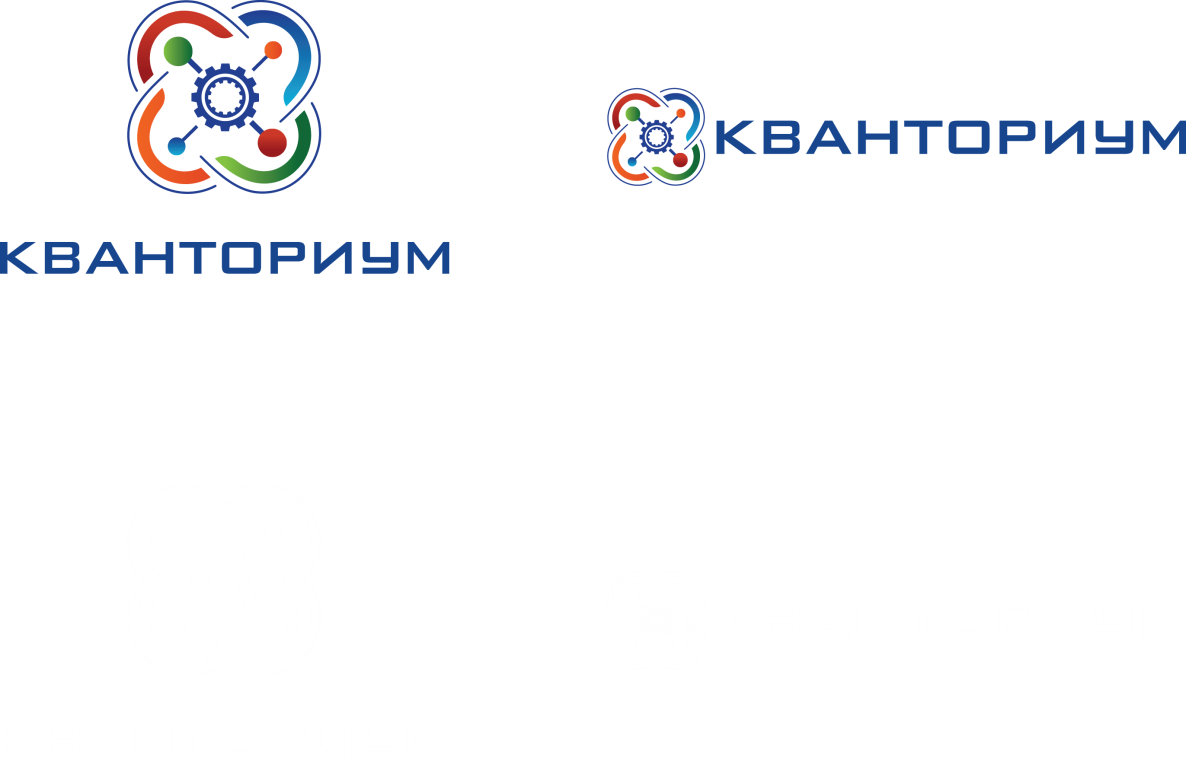 5
Развитие проекта детских технопарков
~12
тыс. детей, обучающихся на постоянной основе
24
к концу 2016 г.
детских технопарка
~36
>150
тыс. детей примут участие в мероприятиях
тыс. детей, обучающихся на постоянной основе
>40
детских центров по всей России
к концу 2017 г.
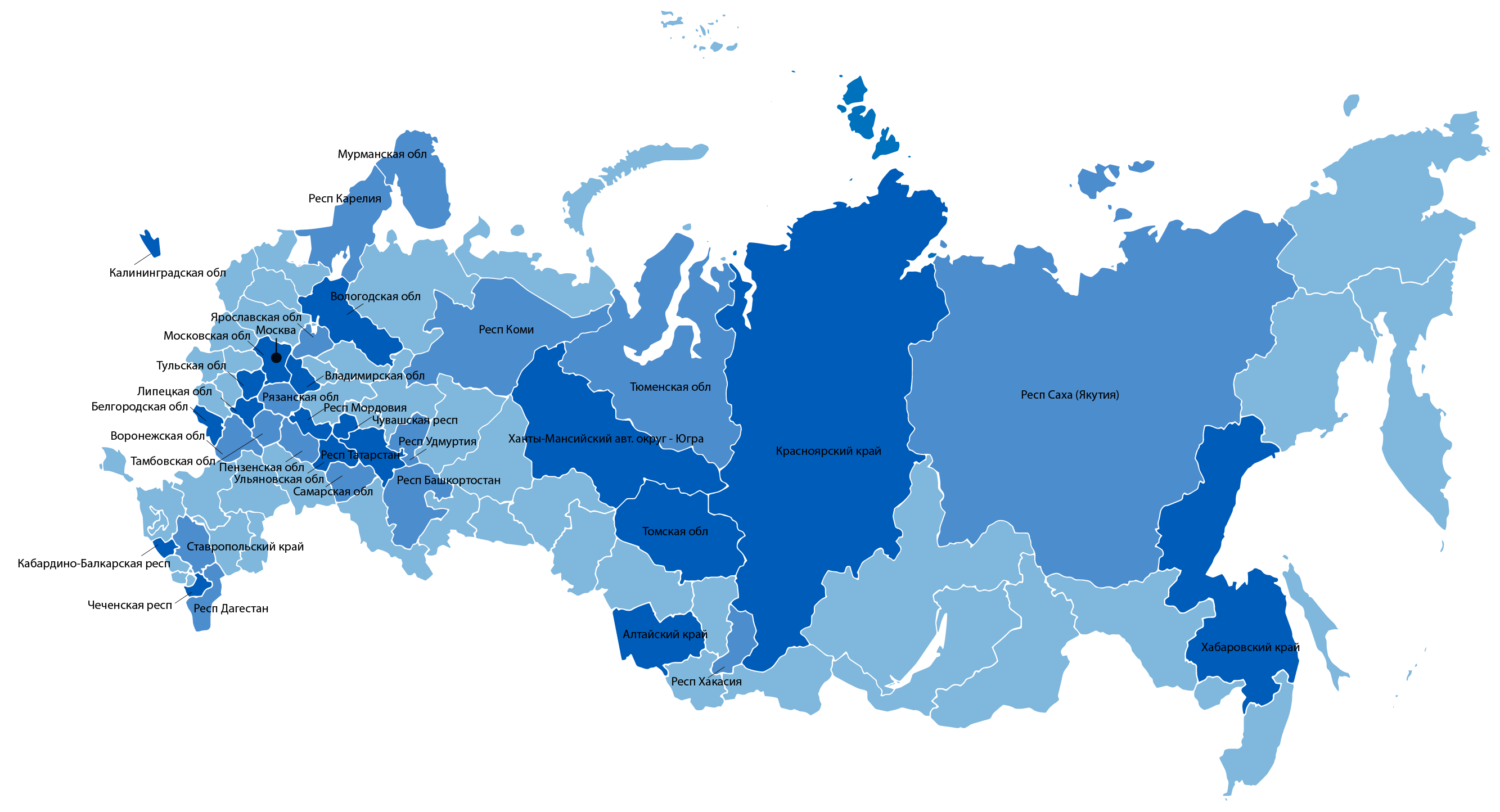 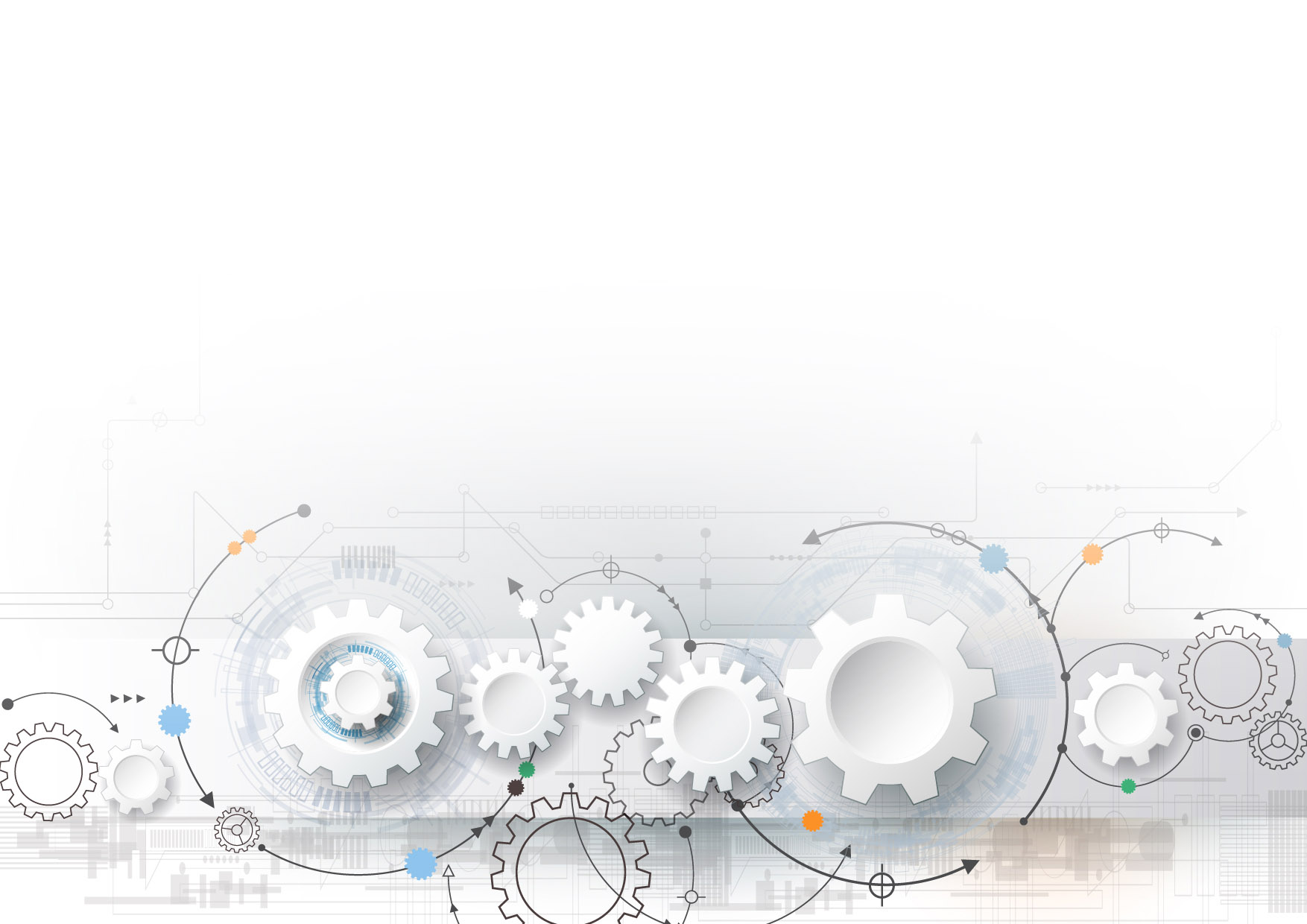 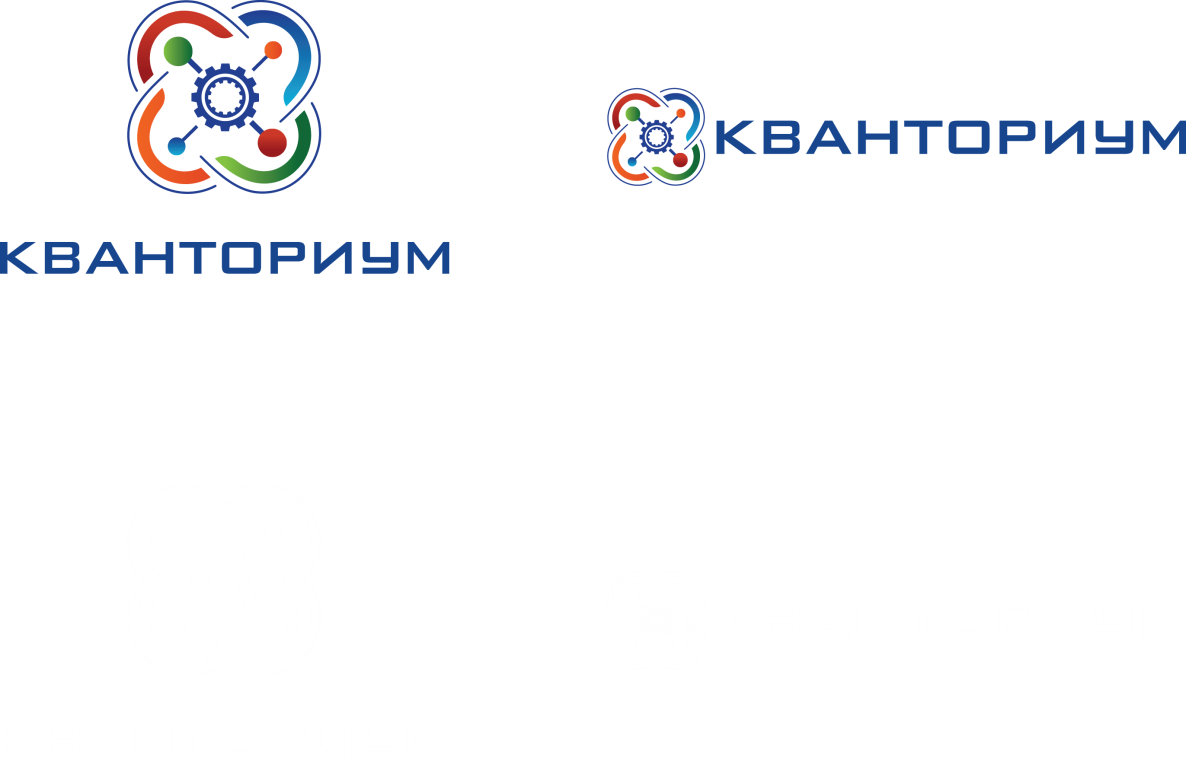 6
Клуб менторов детских технопарков «Кванториум»
Члены клуба - российские компании и предприятия.
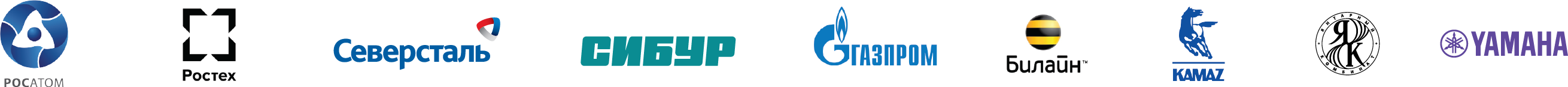 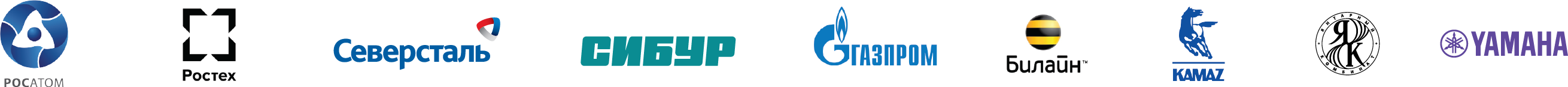 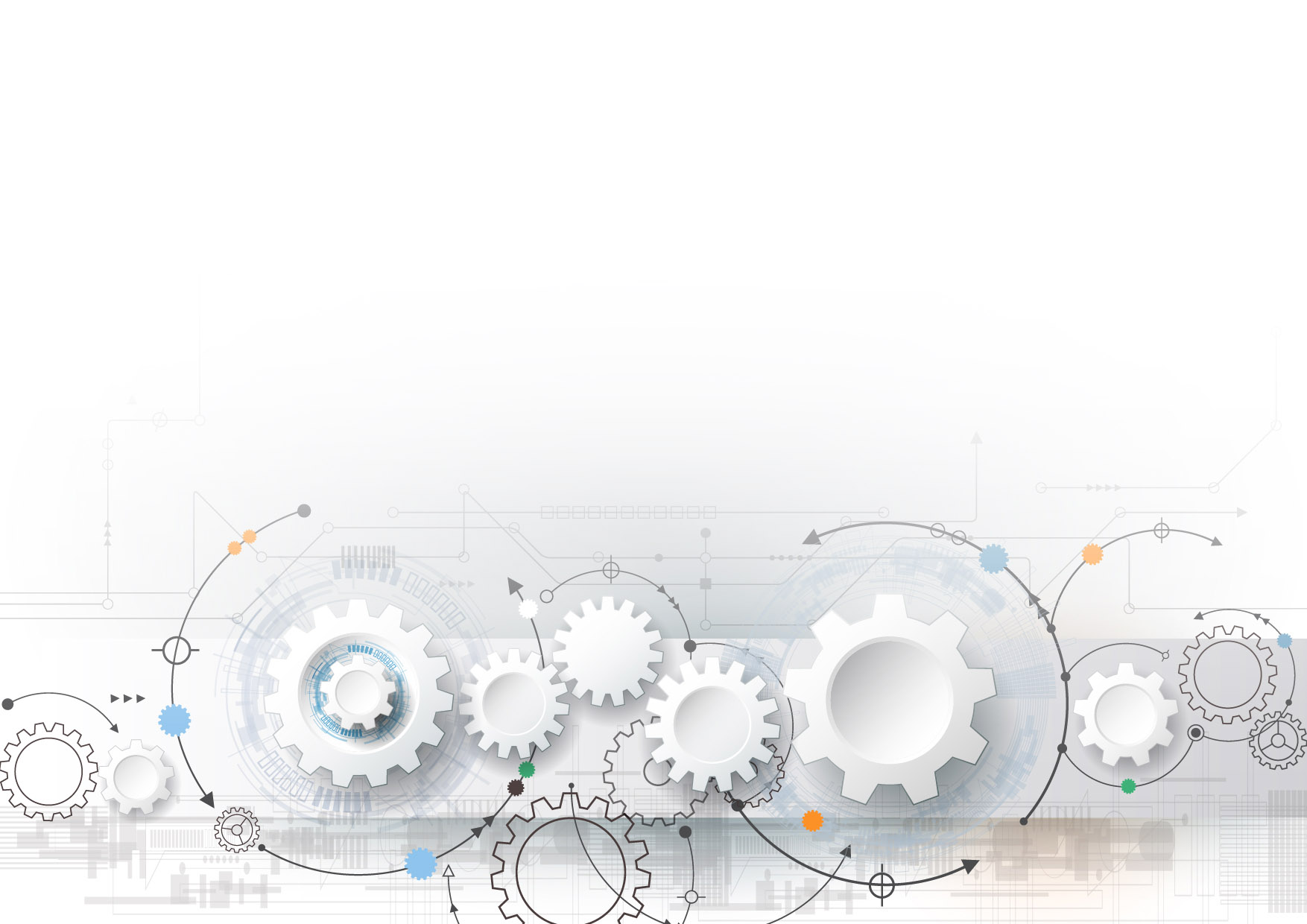 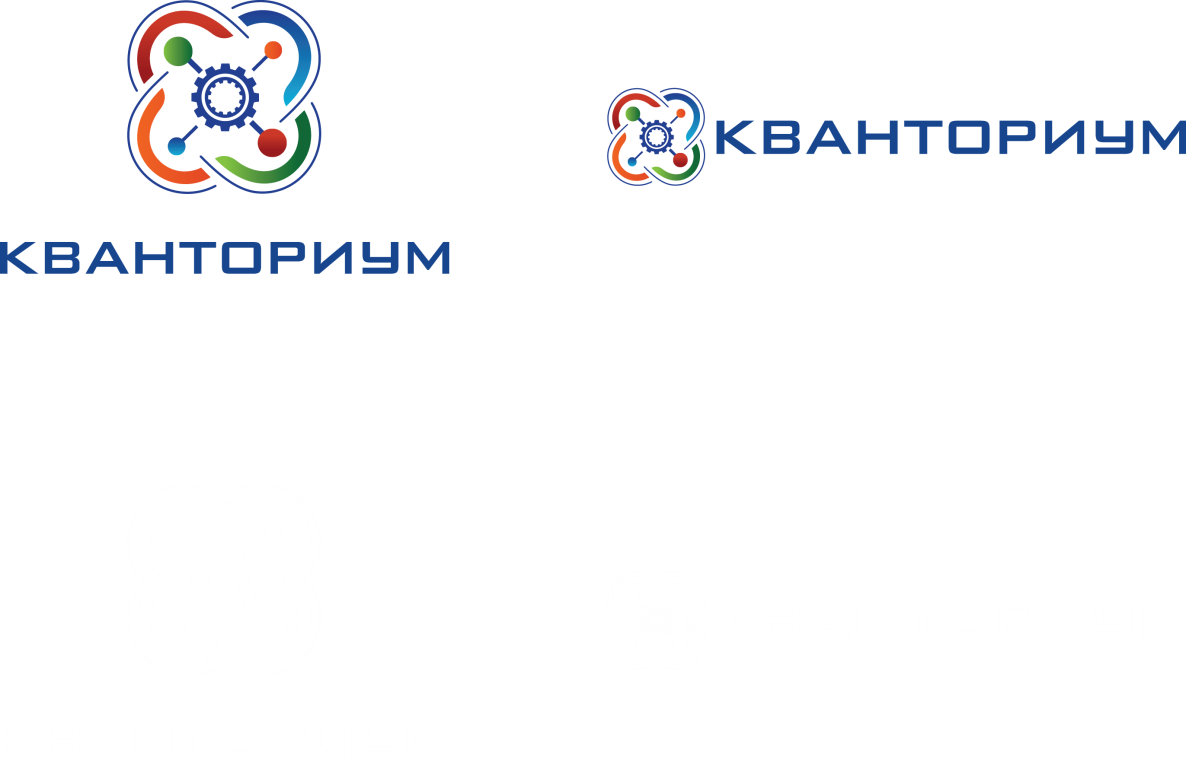 7
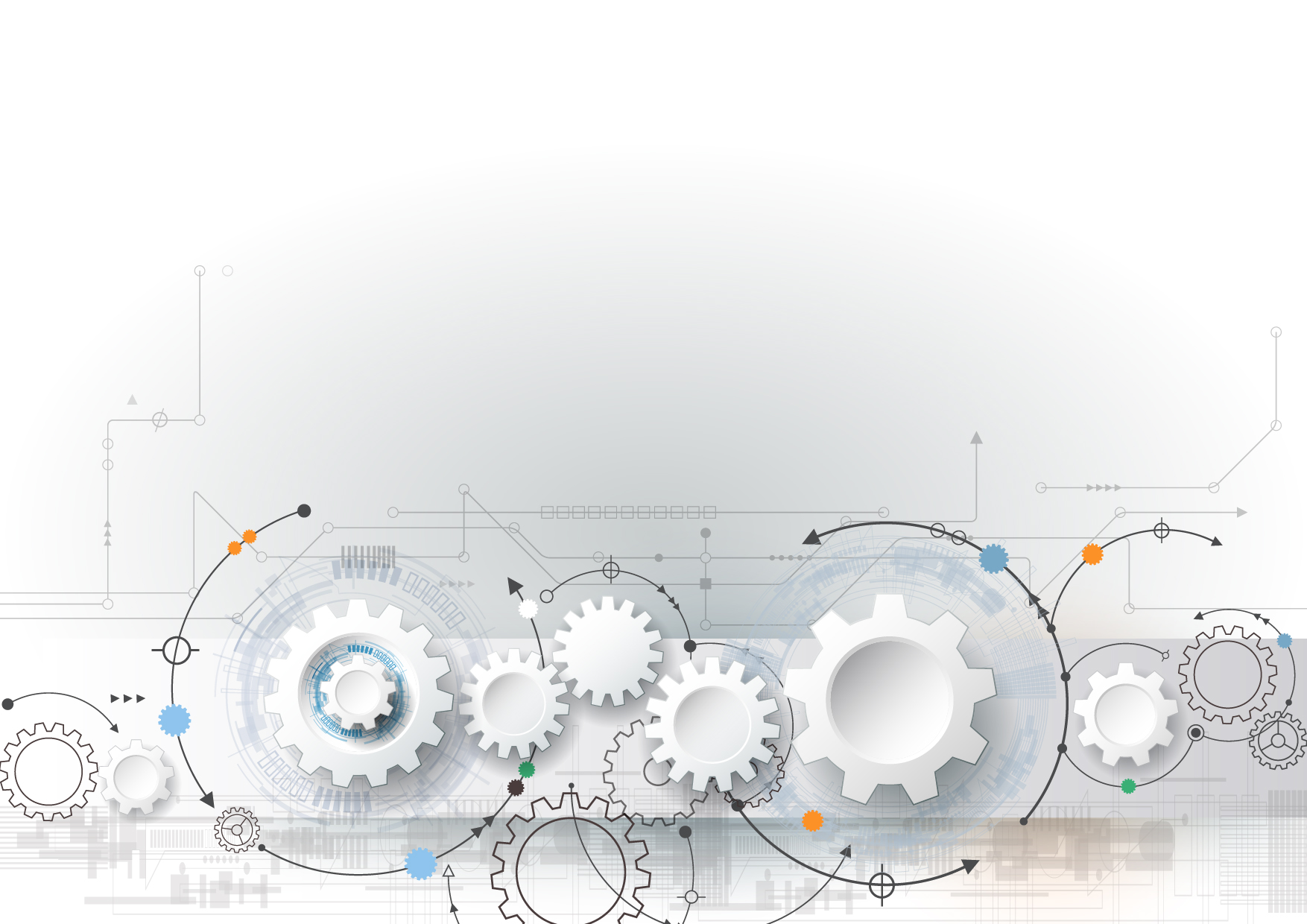 УЧАСТИЕ РОССИЙСКИХ КОМПАНИЙ И ПРОМЫШЛЕННЫХ ПРЕДПРИЯТИЙ В РЕШЕНИИ ЗАДАЧИ ПРОФЕССИОНАЛЬНОГО ОБРАЗОВАНИЯ
на основе опыта деятельности детских технопарков «Кванториум»
Марина РАКОВА, Генеральный директор ФГУБ «Республиканский мультимедиа центр»
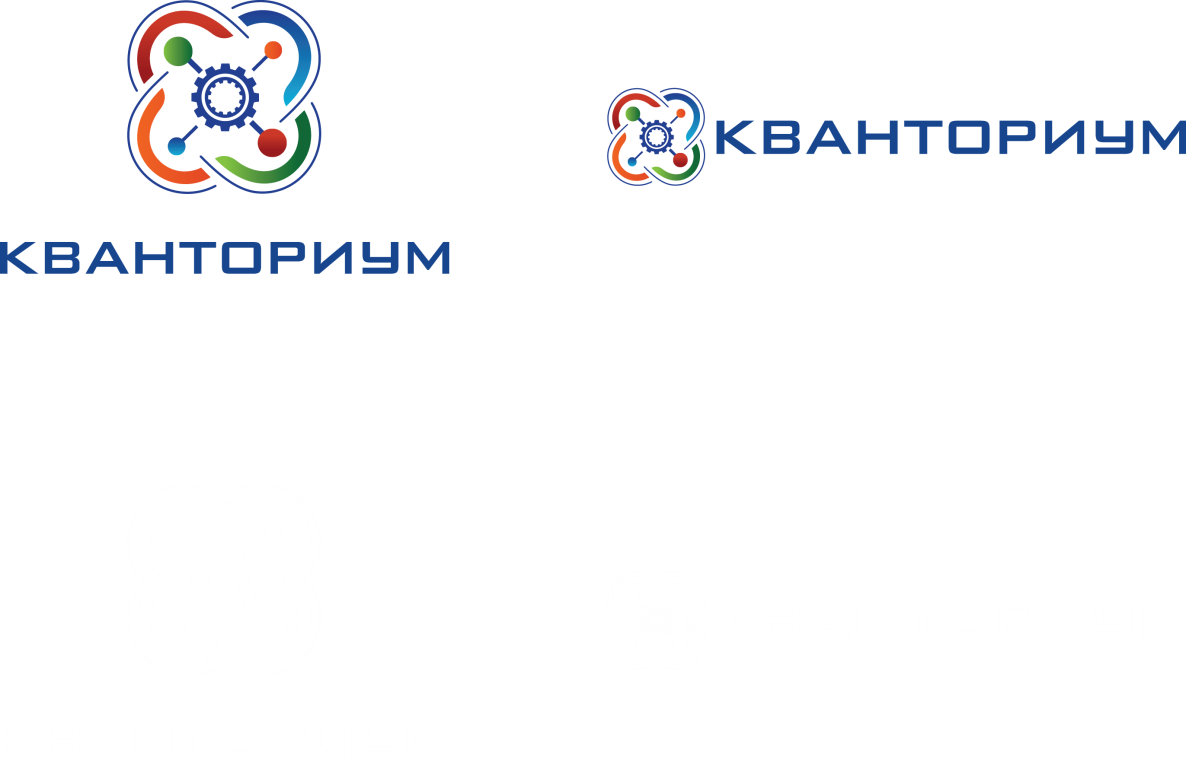 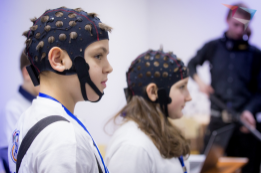 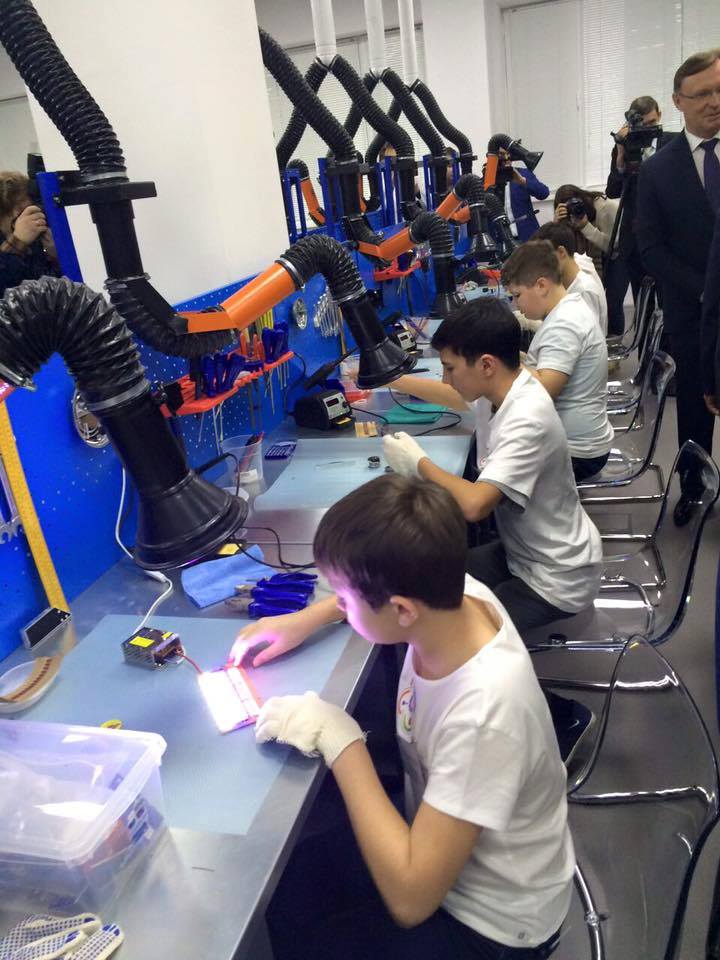 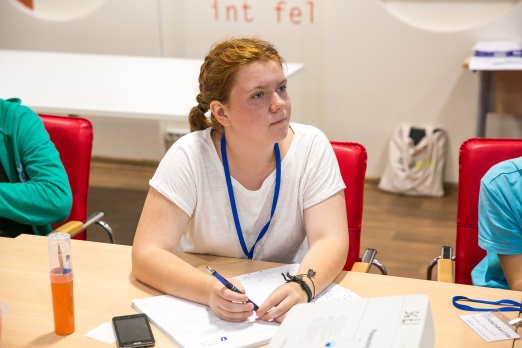 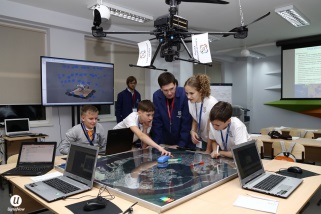 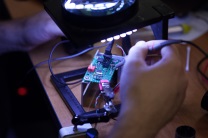 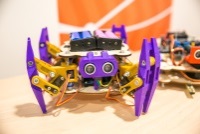